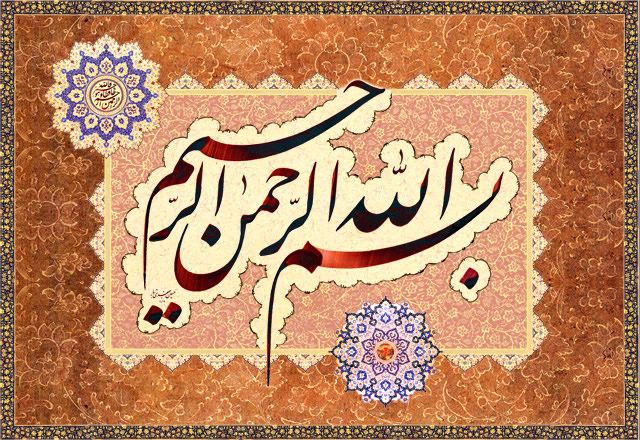 Perioperative Management of Anticoagulant Drugs (NOACs)
Rasoul Azarfarin MD, FACC
Rajaie Cardiovascular Medical & Research Center
Nov 2019
Warfarin (in heart valve prosthetics)
Stop Warfarin 2-3 days before minor procedures (and change to heparin or LMWH); restart  12-24h postoperatively.
Stop Warfarin 5 days before major procedures restart  48-72h postoperatively.
Stop heparin 4-6h or LMWH 12h before procedure and restart after local hemostasis.
Adjust Warfarin dose to reach INR to 2.5 in Aortic valve prosthesis and 3 in Mitral valve prosthesis.
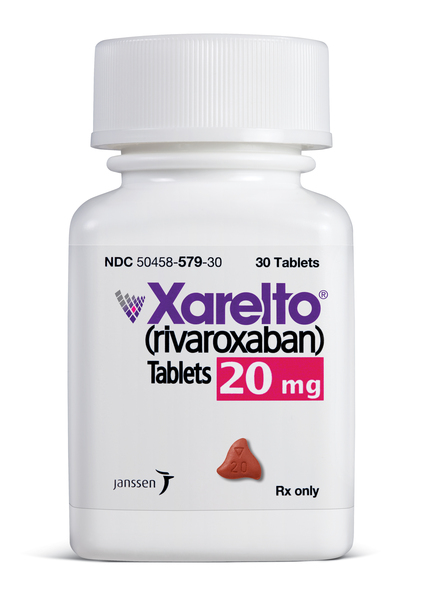 Non-vitamin K antagonist oral anticoagulants
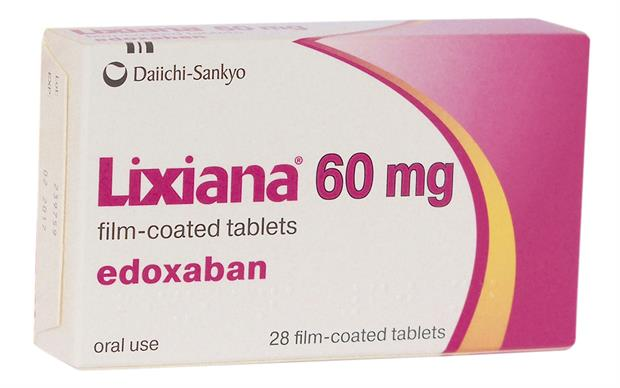 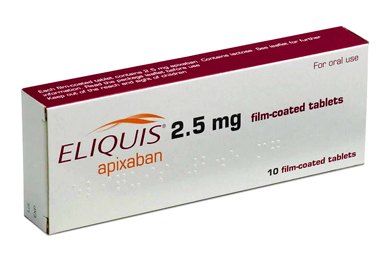 Coagulation cascade
Non-VKA direct oral anticoagulants (NOACs)
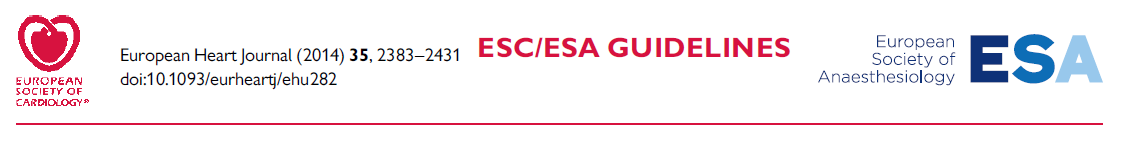 Procedural bleeding risk
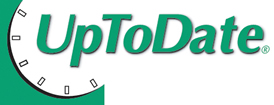 Procedural bleeding risk
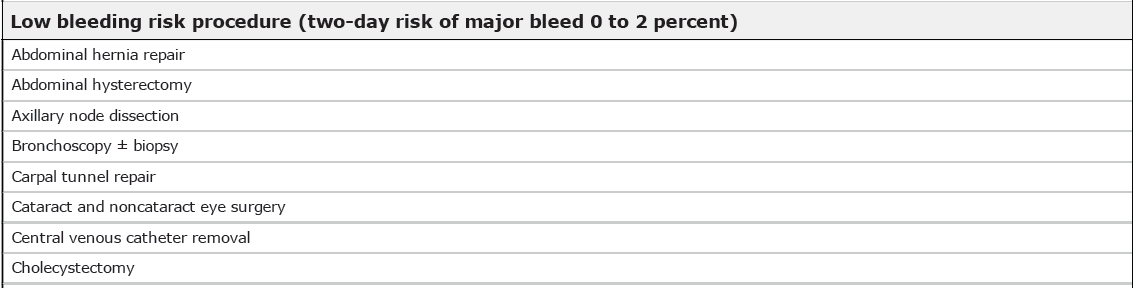 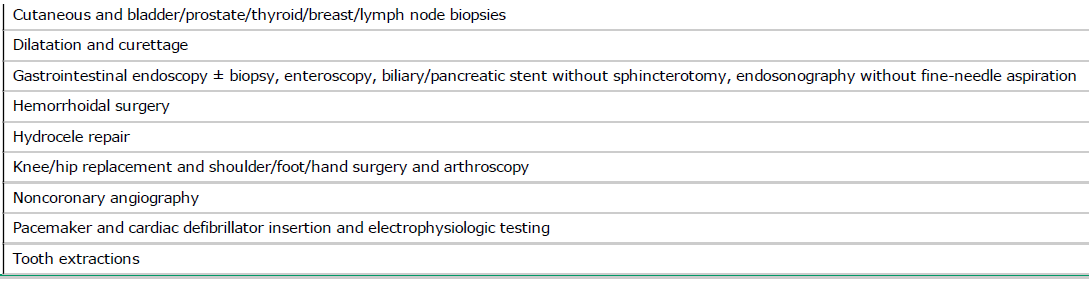 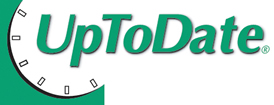 Non-VKA direct oral anticoagulants (NOACs)
In patients treated with NOACs:
 ‘on’ and ‘off’ action, ‘bridging’ to surgery is in most cases unnecessary, due to their short biological half-lives. 


The patient with high thrombo-embolic risk, whose surgical intervention is delayed for several days: 
Stop NOACs for 2–3 times biological half-lives prior to surgery in surgical interventions with ‘normal’ bleeding risk
Stop NOACs for 4–5 times  biological half-lives before surgery in surgical interventions with high bleeding risk

Should earlier cessation of NOACs:
Reduced kidney function or 
moderate-to-high increased bleeding risk.
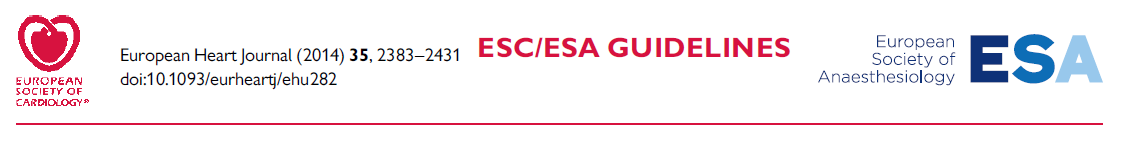 Non-VKA direct oral anticoagulants (NOACs)
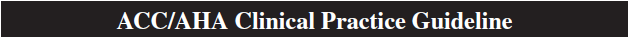 Monitoring:
activated PTT for dabigatran 
 PT for apixaban and rivaroxaban
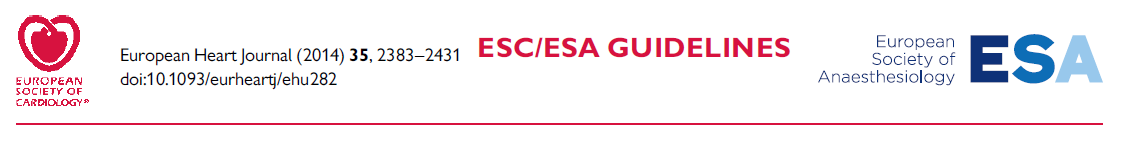 Because of the fast ‘on’-effect of NOACs resumption of treatment after surgery: 
should be delayed for 1–2 (in some cases 3–5) days, until post-surgical bleeding tendency is diminished.
Dabigatran
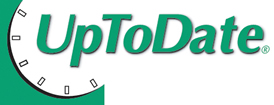 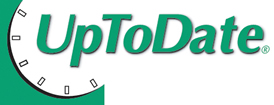 Rivaroxaban
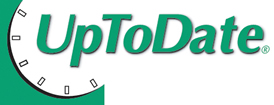 Bleeding reversal strategies
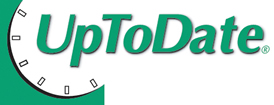 Bleeding reversal strategies
Perioperative management in patients on anti-platelet agents
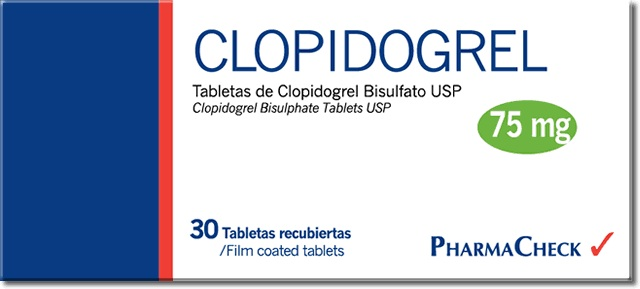 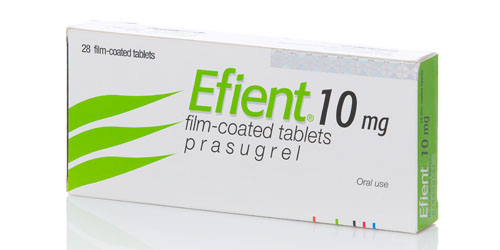 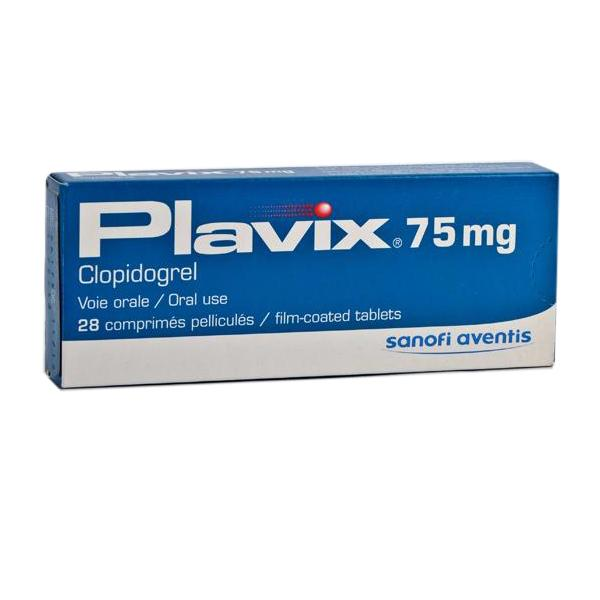 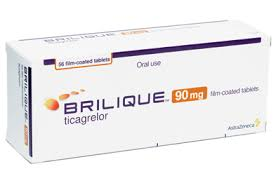 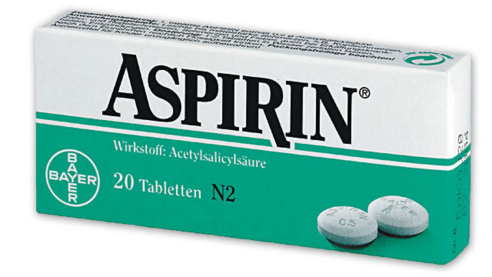 Aspirin
A large meta-analysis (compared peri-procedural withdrawal vs. bleeding risks of aspirin):

Risk of bleeding complications with aspirin was increased by 50%, 
but that aspirin did not lead to greater severity of bleeding complications.


In subjects at risk of IHD, aspirin non-adherence/withdrawal tripled the risk of major adverse cardiac events.
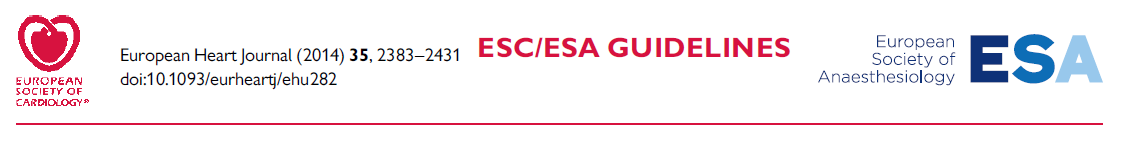 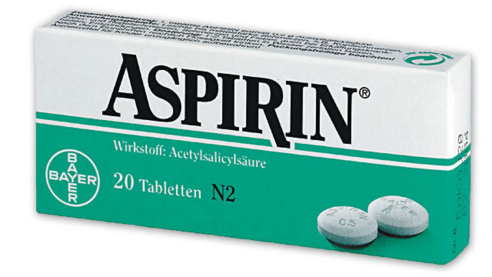 Aspirin should be discontinued if the bleeding risk outweighs the potential cardiovascular benefit.



For patients undergoing: 
spinal surgery or 
certain neurosurgical or 
certain ophthalmological operations, 
aspirin be discontinued for at least 7 days.
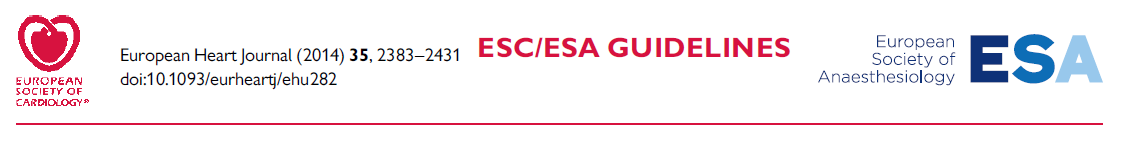 Dual anti-platelet therapy
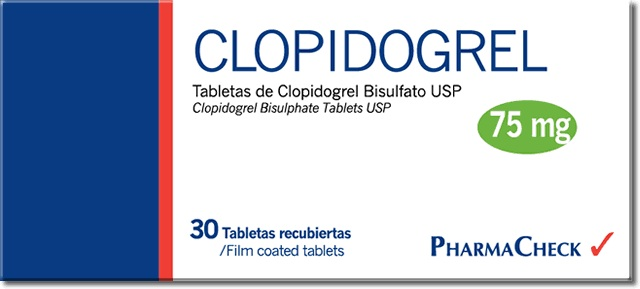 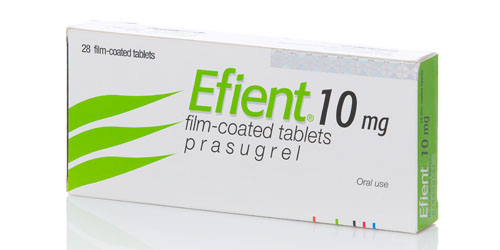 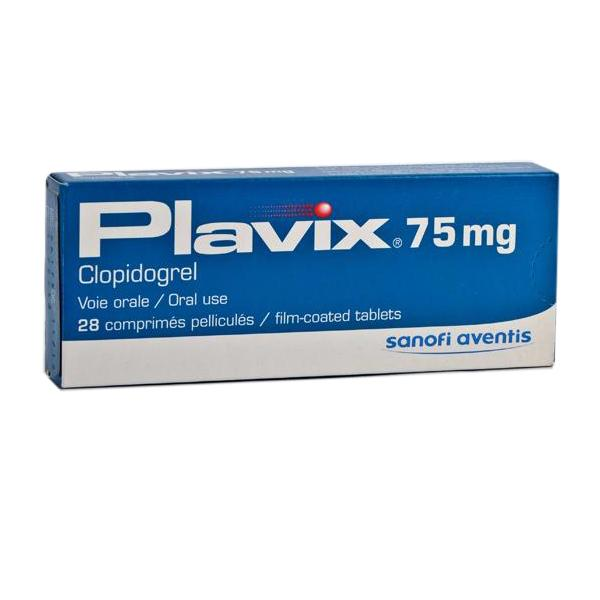 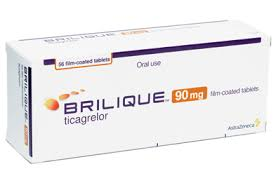 Dual anti-platelet therapy
5-25% of patients with coronary stents require non-cardiac surgery within 5 years following stent implantation.

To reduce risk of bleeding and transfusion, current Guidelines recommend:
delaying elective non-cardiac surgery until completion of the full course of DAPT 
whenever possible, performing surgery without discontinuation of aspirin

Non-cardiac surgery performed early after 
Balloon angioplasty is not associated with an increased risk of cardiac events
But, stenting dramatically changes the scenario.
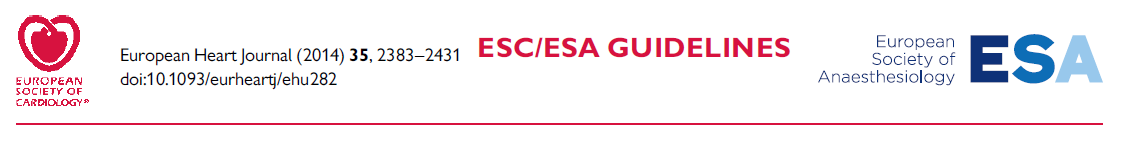 Timing of elective noncardiac surgery in patients with previous PCI
Non-cardiac surgery should be delayed after PCI.
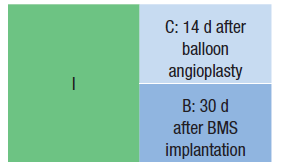 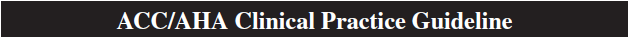 Timing of elective noncardiac surgery in patients with previous PCI
Non-cardiac surgery should optimally be delayed 365 d after DES implantation


Elective non-cardiac surgery after DES implantation may be considered after 180 d.
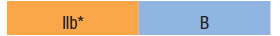 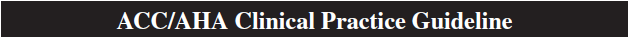 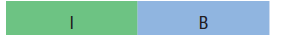 DAPT and Elective noncardiac surgery
Elective non-cardiac surgery should not be performed in patients in whom DAPT will need to be discontinued perioperatively: 
Within 30 d after BMS implantation or 
Within 12 mo after DES implantation.



Elective non-cardiac surgery should not be performed: 
Within 14 d of balloon angioplasty in patients in whom aspirin will need to be discontinued perioperatively
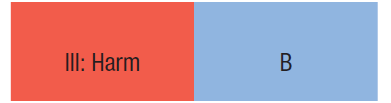 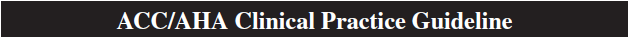 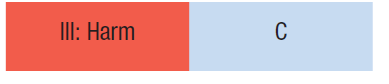 Continuation of P2Y12 inhibitor :
4 weeks after BMS implantation and 
3–12 months after DES implantation, 




In patients treated with P2Y12 inhibitors, who need to undergo surgery, postponing surgery for:
at least 5 days after cessation of ticagrelor and clopidogrel
 7 days in the case of prasugrel
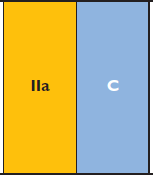 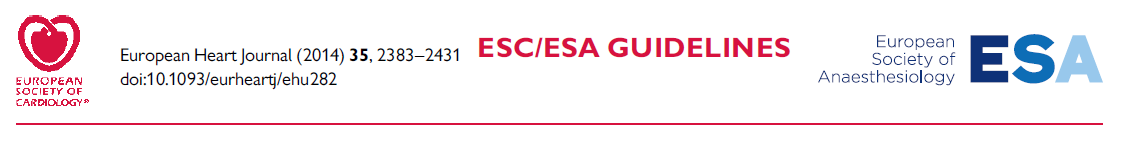 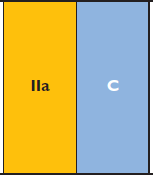 Timing of non-cardiac surgery in cardiac-stable/asymptomatic patients
In patients with recent BMS implantation: 
after a minimum of 4 weeks and 
ideally 3 months following the intervention.



In patients who have had recent DES implantation 
no sooner than 12 months. 
This delay may be reduced to 6 months for the new generation DES.



In patients who have had recent balloon angioplasty:
at least 2 weeks.
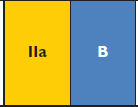 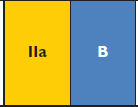 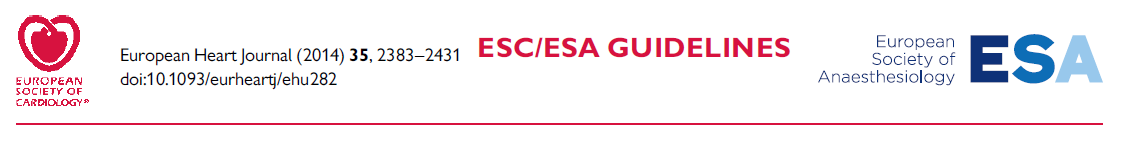 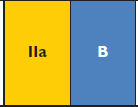 Urgent non-cardiac surgery
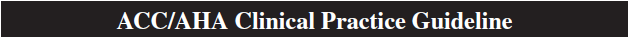 Continue DAPT in patients undergoing urgent noncardiac surgery during the first 4 to 6 wk after BMS or DES implantation, unless the risk of bleeding outweighs the benefit of stent thrombosis prevention.





For patients with a very high risk of stent thrombosis:
bridging therapy with intravenous, reversible glycoprotein inhibitors, such as eptifibatide or tirofiban
Cangrelor, the new reversible intravenous P2Y12-inhibitor

The use of LMWH for bridging in these patients should be avoided. 

Dual anti-platelet therapy should be resumed as soon as possible after surgery and, if possible, within 48 hours.
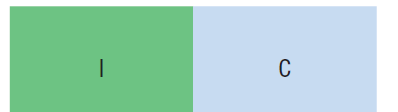 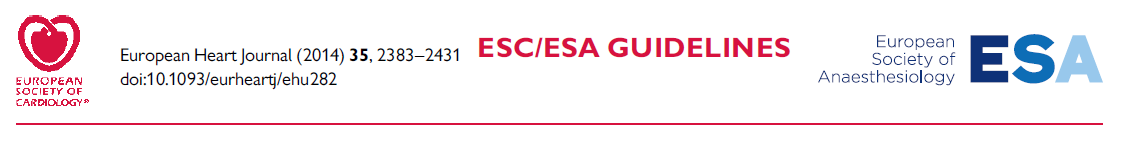 Reversal of anti-platelet therapy
For patients receiving anti-platelet therapy, who have excessive or life-threatening perioperative bleeding, transfusion of platelets is recommended.
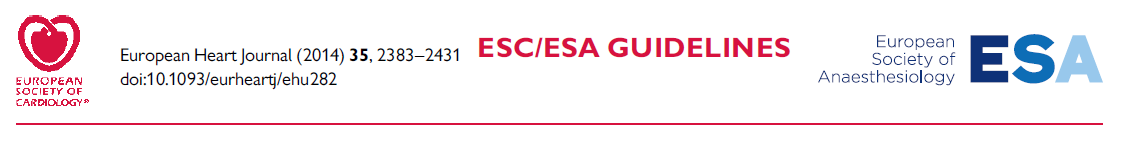 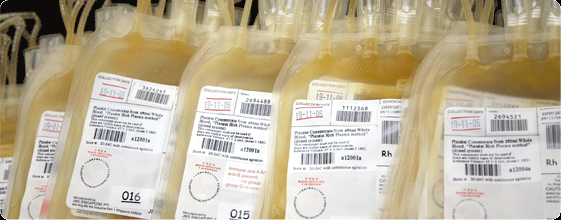 Thanks for Your Attention